VocabularyEx. E page 7
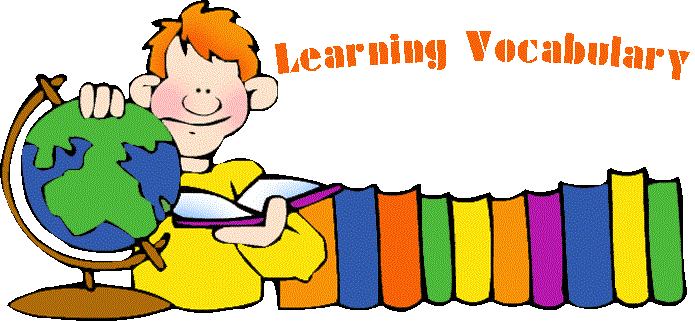 attractive/ embarrassed/ aggressive/ trustworthy/ depressed
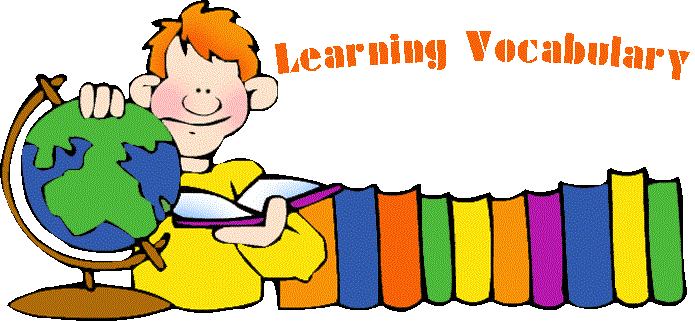 attractive/ embarrassed/ aggressive/ trustworthy/ depressed
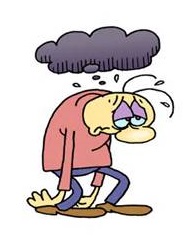 depressed
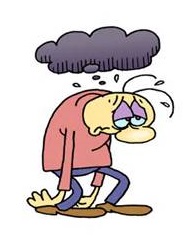 attractive/ embarrassed/ aggressive/ trustworthy/ depressed
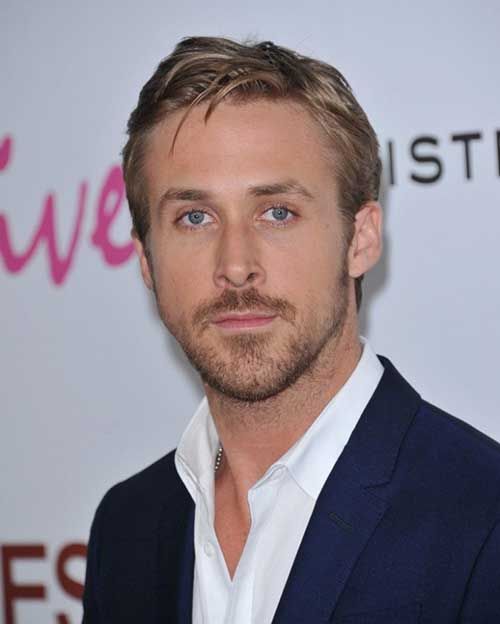 attractive
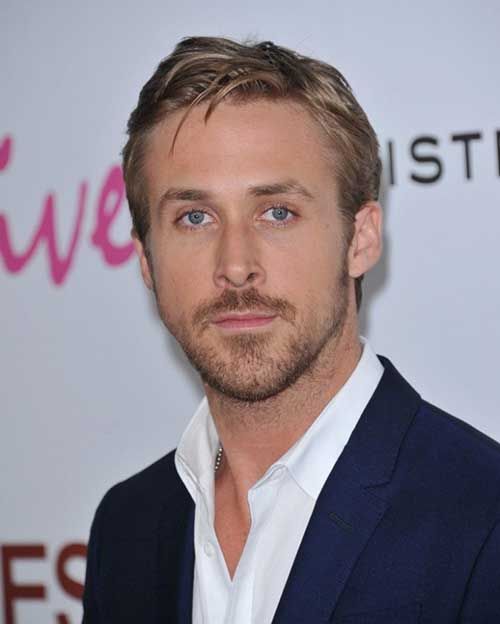 attractive/ embarrassed/ aggressive/ trustworthy/ depressed
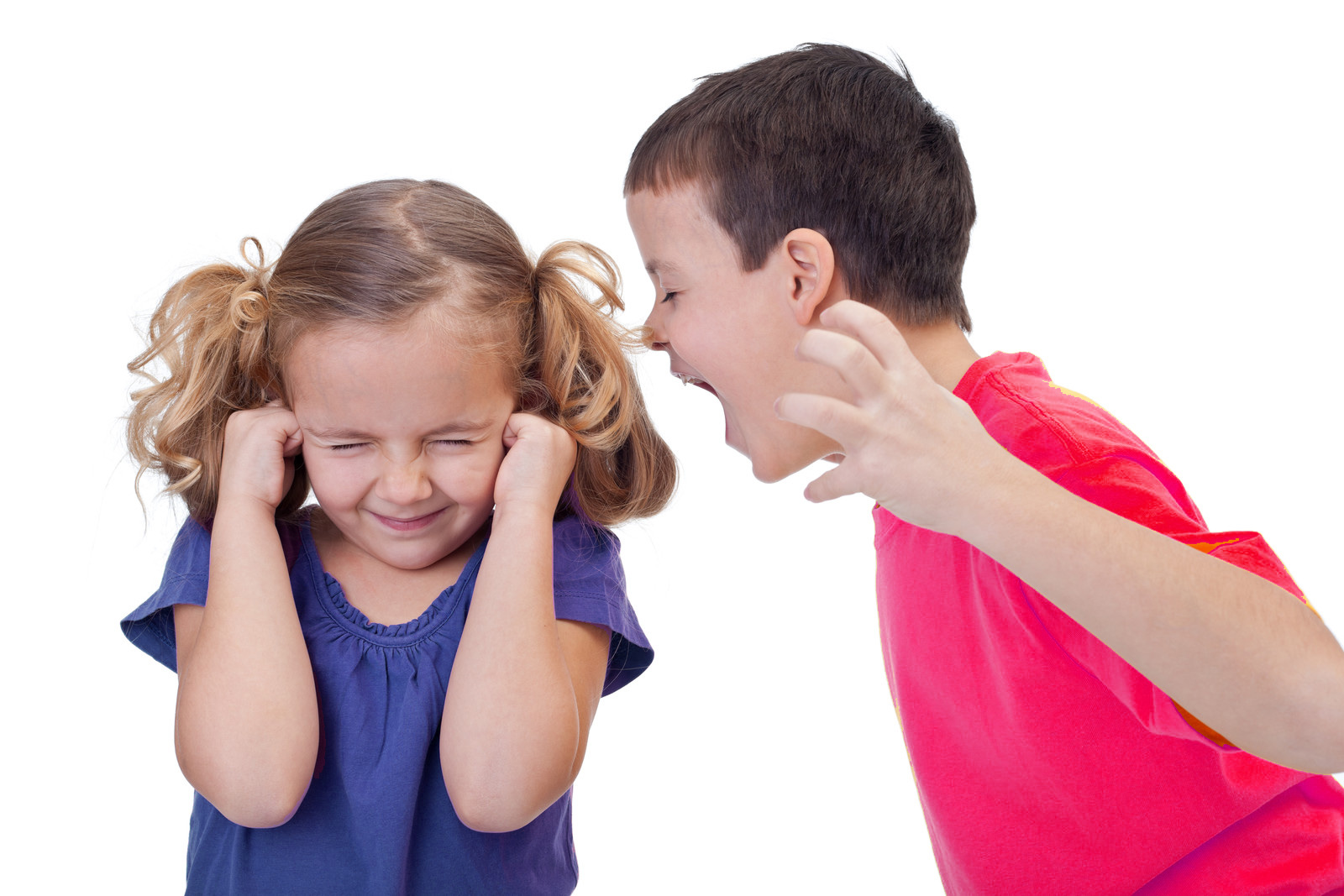 aggressive
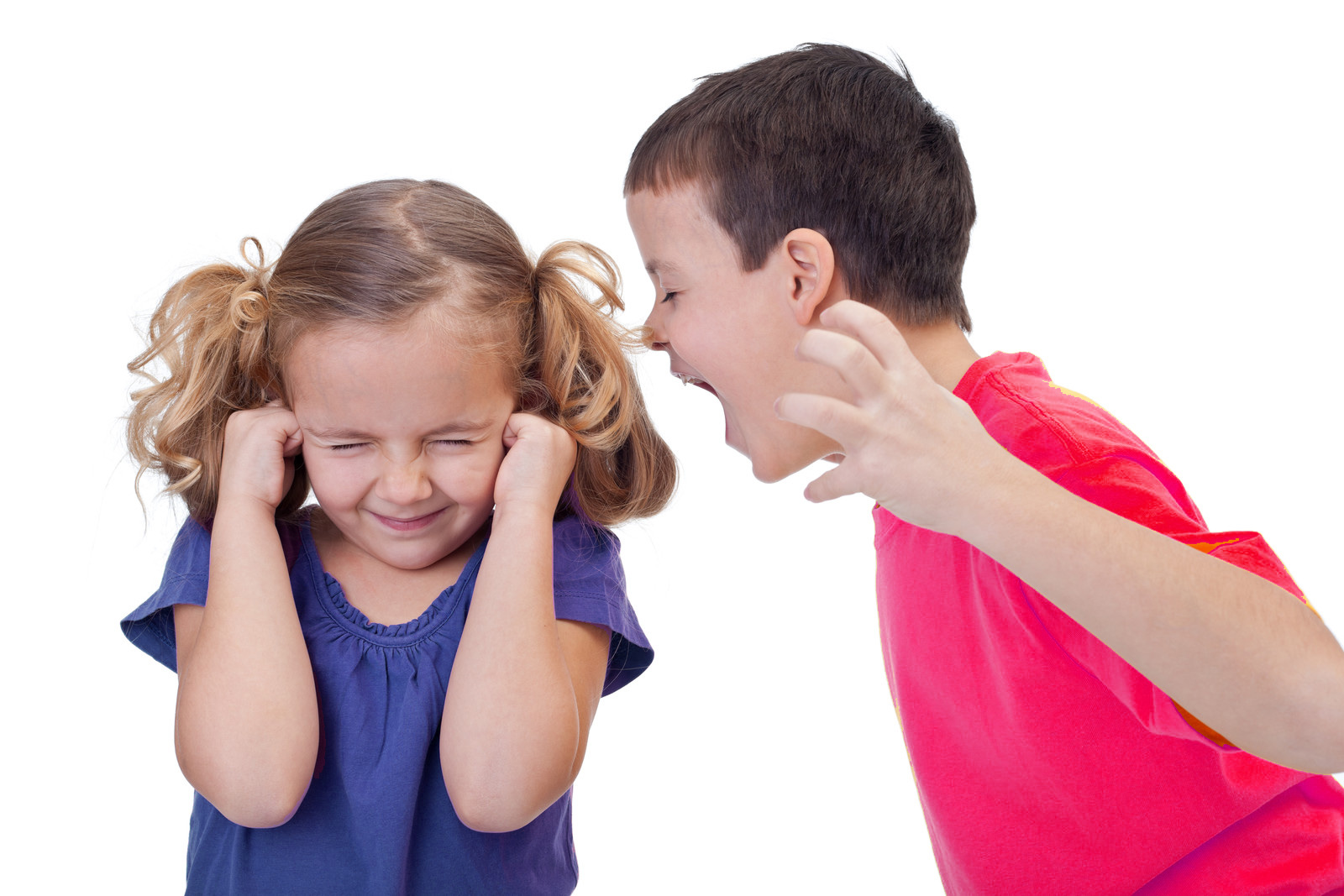 attractive/ embarrassed/ aggressive/ trustworthy/ depressed
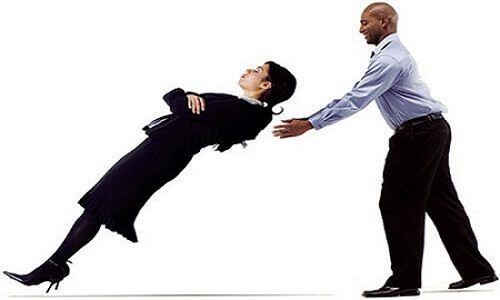 trustworthy
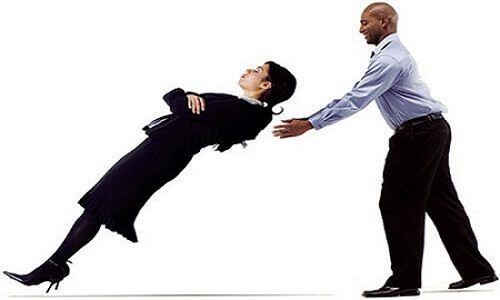 attractive/ embarrassed/ aggressive/ trustworthy/ depressed
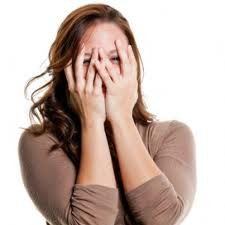 embarrassed
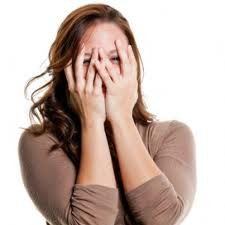 Group workPut the above words in meaningful sentences.
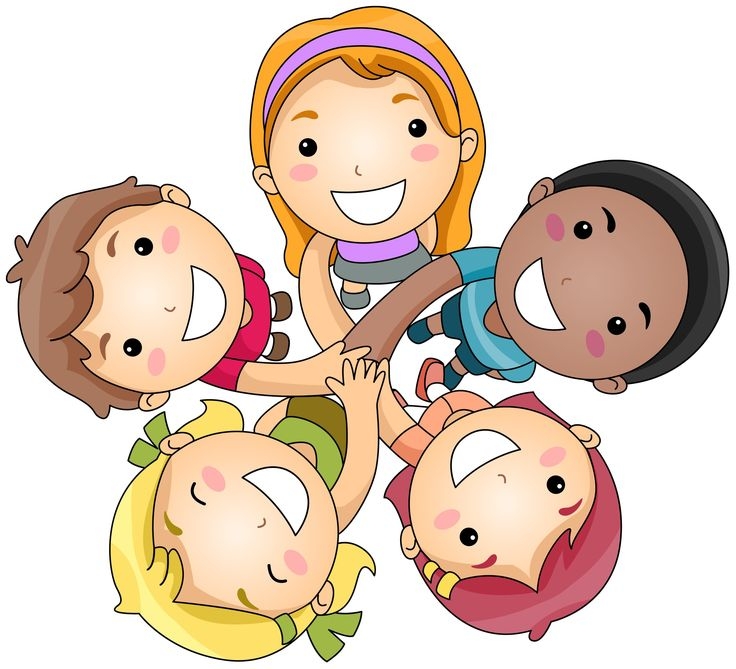